Infektionsrisiken in der Kinder-betreuung
Sicherheit und Gesundheit am Arbeitsplatz Kita
Inhalt
Arten der Übertragung
Besondere Infektionsrisiken
Schutzmaßnahmen
Infomedien
Gesunde Kinder stellen kein Infektionsrisiko dar!
Foto Bericht S. 10 rechts
Gesunde Kinder stellen kein Infektionsrisiko dar!
ABER: Inkubationszeit beachten! (noch nicht offensichtlich krank – aber schon infektiös)

-   einfache Infektionen, z. B. Schnupfen
-   „Kinderkrankheiten“     
-   Hepatitis A  u. a.

Masern sind ein typisches Beispiel für eine Kinderkrankheit mit Inkubationszeit und Ansteckungsfähigkeit vor der eigentlichen, als Masern erkennbaren Erkrankung.
(Infektiosität bereits 3-5 Tage vor Ausbruch des Hautausschlags – zu diesem Zeitpunkt besteht allenfalls der Eindruck eines unspezifischen Virusinfekts – Fieber, Husten, Schnupfen, Bindehautentzündung – „katarrhalisches Stadium“.)
Arten der Übertragung
Foto Bericht S. 10 rechts
Arten der Übertragung
Tröpfcheninfektion: 
Freisetzung durch Husten, Niesen, Sprechen
Einatmen / Aufnahme via Schleimhäute
Schmierinfektion, Kontaktinfektion: 
Ausscheidung mit dem Kot bzw. über Wunden oder Bläschen
Orale Aufnahme (verunreinigte Lebensmittel / Hände)
 
Infektion durch die Haut durch: 
Infektionserreger im Blut
„Blut-Blut-Kontakt“ mit dem Blut Erkrankter (Aufnahme über Wunden und verletzte Haut- oder Schleimhaut)
Besondere Infektionsrisiken
Foto Bericht S. 10 rechts
Besondere Infektionsrisiken
Hepatitis A (Schmierinfektion über Kot): 
Wickelkinder
Kinder mit Verhaltensstörungen
Hoher Anteil an Kindern mit Eltern aus Ländern, in denen die Hepatitis A häufig vorkommt, z. B. Osteuropa, Mittelmeerländer 
Allgemeine Schutzmaßnahmen (Handschuhe, Schutzkleidung)
Impfung
Hepatitis B (Infektion durch die Haut durch)
Kinder mit Verhaltensstörungen
Ein Kind mit chronischer Hepatitis B
Einmalhandschuhe bei Kontakt mit Blut
Impfung
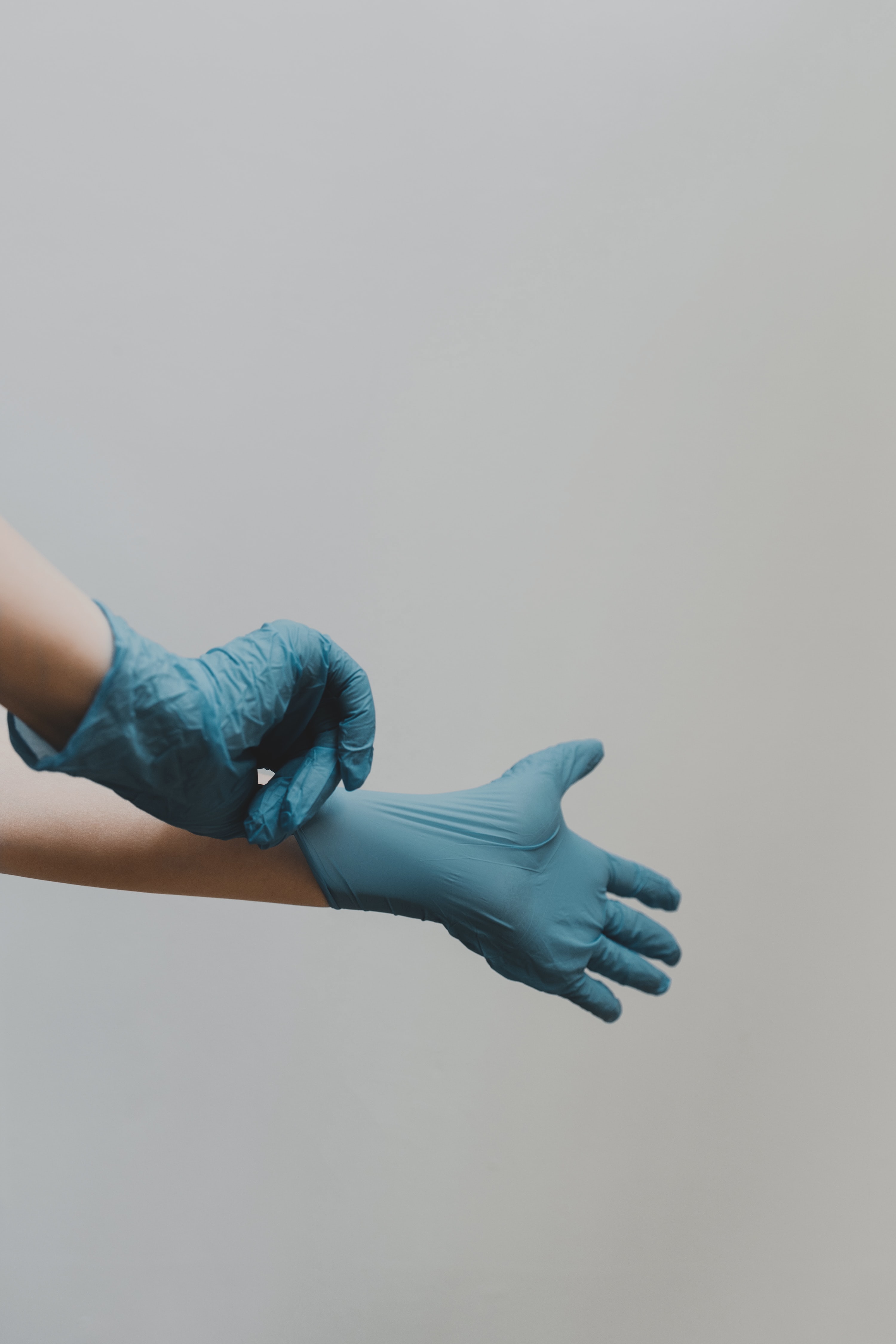 Schutzmaßnahmen
Foto Bericht S. 10 rechts
Schutzmaßnahmen
Informationen: 
Unterweisung
Betriebsanweisung
Hygiene- und Hautschutzpläne
Reinigungs- und Desinfektionsplan

Persönliche Schutzausstattung: 
Einmalhandschuhe
Schutzkittel
Desinfektionsmittel und Hautschutzmittel 

Betriebsarzt: 
Betriebsärztliche Beratung
Arbeitsmedizinische Vorsorge
Überblick im Informations- und Service-Dschungel
www.arbeitsschutz-ebk.de arbeitsschutz@erzbistum-koeln.de

Manfred Lang Fachkraft für Arbeitssicherheit Telefon 0221 1642 1716manfred.lang@erzbistum-koeln.de

Dr. Claus GothLeitender Betriebsarzt der B·A·D GmbH, Telefon 0151 12105459claus.goth@bad-gmbh.de
Dipl.-Ing. Jochen Kothen
Leitende Fachkraft für Arbeitssicherheit der B·A·D GmbH
Telefon 0160 6237082
jochen.kothen@bad-gmbh.de

Rahwa Gebrekiros
BGW Präventionsdienst Bezirksstelle Köln
Telefon 0221 3772 5353
Rahwa.Gebrekiros@bgw-online.de
Infomedien
Infomedien der Berufsgenossenschaft für Gesundheitsdienst und Wohlfahrtspflege
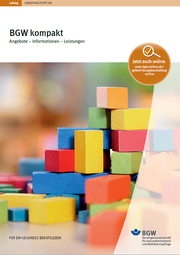 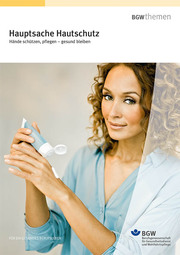 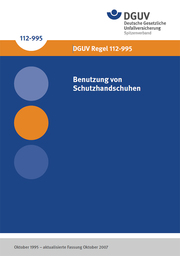 BGWthemen 06-12-002
BGW 03-03-130 / 13GU
Vielen Dank für Ihre Aufmerksamkeit.
Foto Bericht S. 10 rechts
Herausgeber:
Erzbistum Köln | Generalvikariat
Hauptabteilung Verwaltung
Abt. Personalentwicklung und Gesundheit
Fachbereich Gesundheitsmanagement
www.arbeitsschutz-ebk.de arbeitsschutz@erzbistum-koeln.de